Molekulová dynamika a její využití při studiu efektu mutací
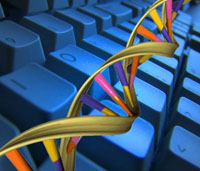 Molekulová dynamika
Forma počítačové simulace, kde atomy vzájemně interagují po daný časový interval na základě aproximací fyzikální chemie.
Původní záměr MD: 
oblast teoretické fyziky 50. léta 20. stol.
(Alder and Wainwrigh, studium tuhých koulí)
Alder, B. J. and Wainwright, T. E. J. Chem. Phys. 27, 1208 (1957)
Alder, B. J. and Wainwright, T. E. J. Chem. Phys. 31, 459 (1959)

Současnost: 
1. Materiálové vědy a nanotechnologie:
 fyzikální vlastnosti nano-systémů

2. Biovědy: Studium konformačních změn 
molekul (foldování), určení termodynamických veličin,
 studium elasticity molekul, interakce DNA-protein,
 protein-léčivo, určené vazebné energie






3. Refinement Xray a Nmr struktur,
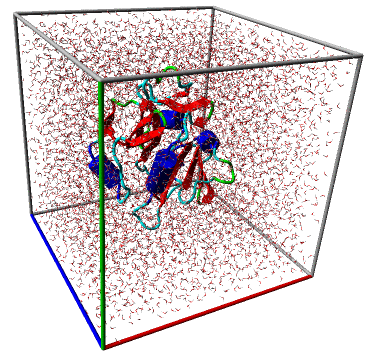 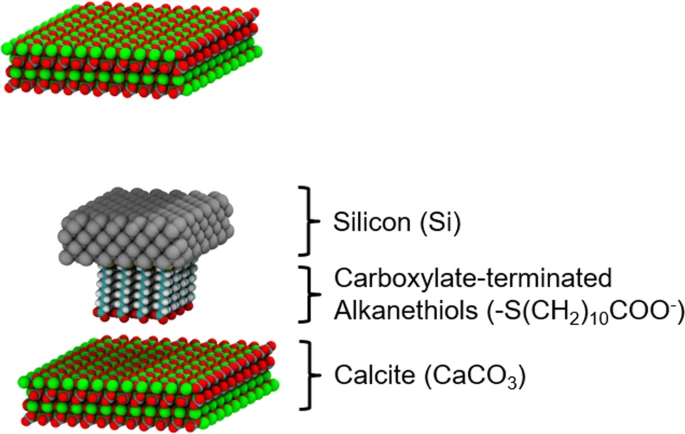 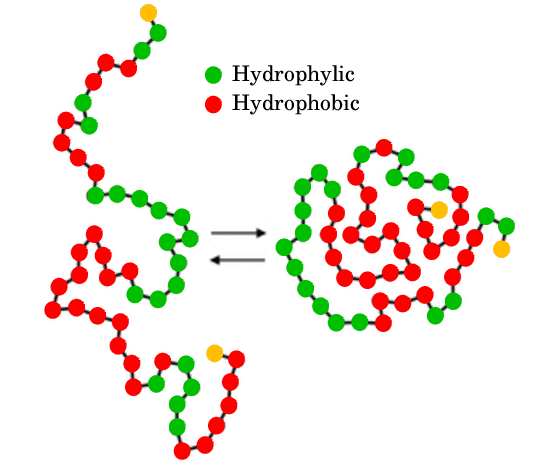 Vstupem do simulace je 3D struktura
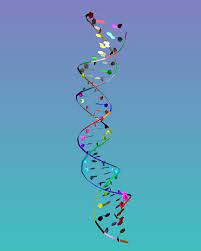 PDB databáze: archiv 3D struktur
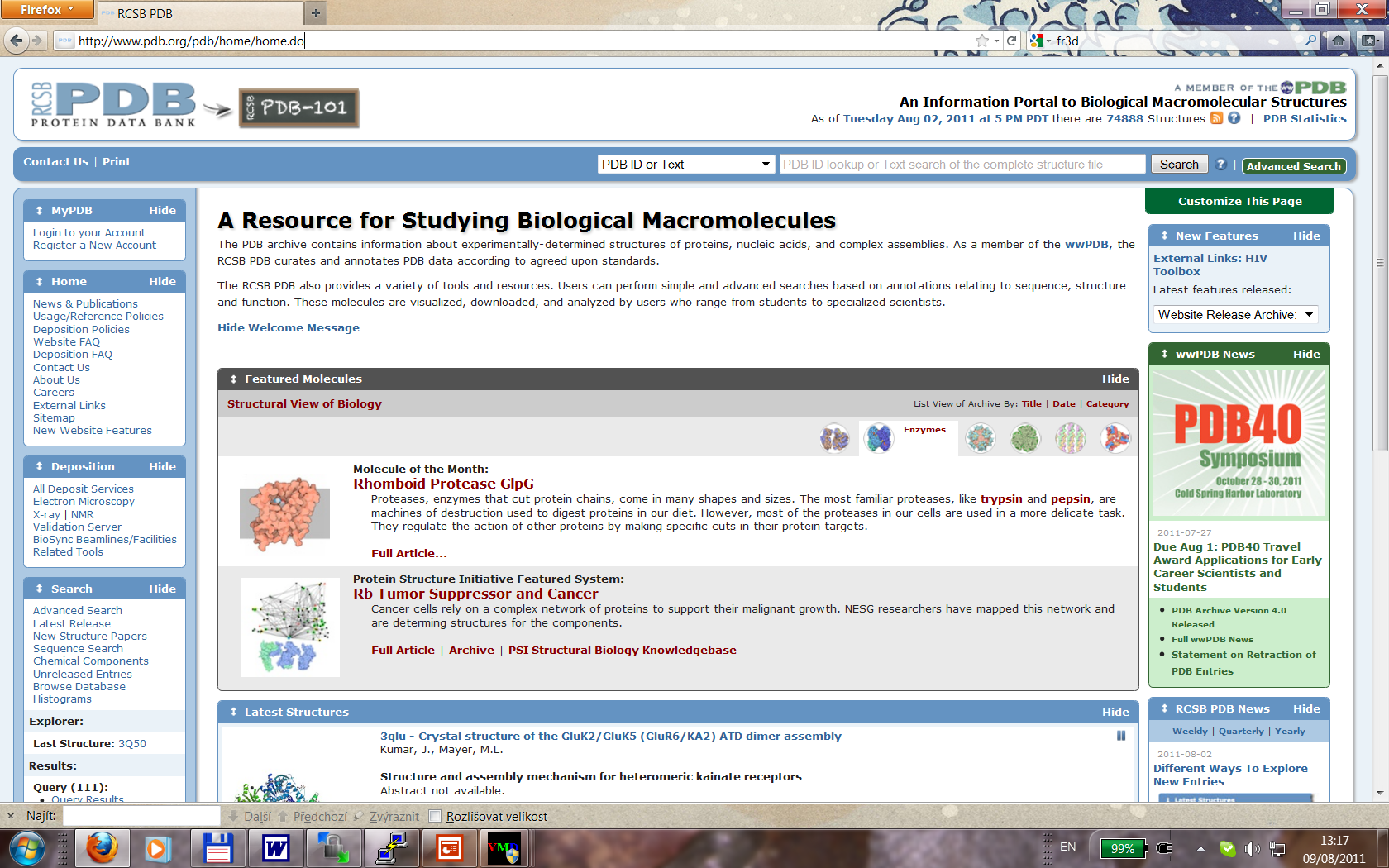 Stavění modelu pro simulace: molekula + ionty + voda
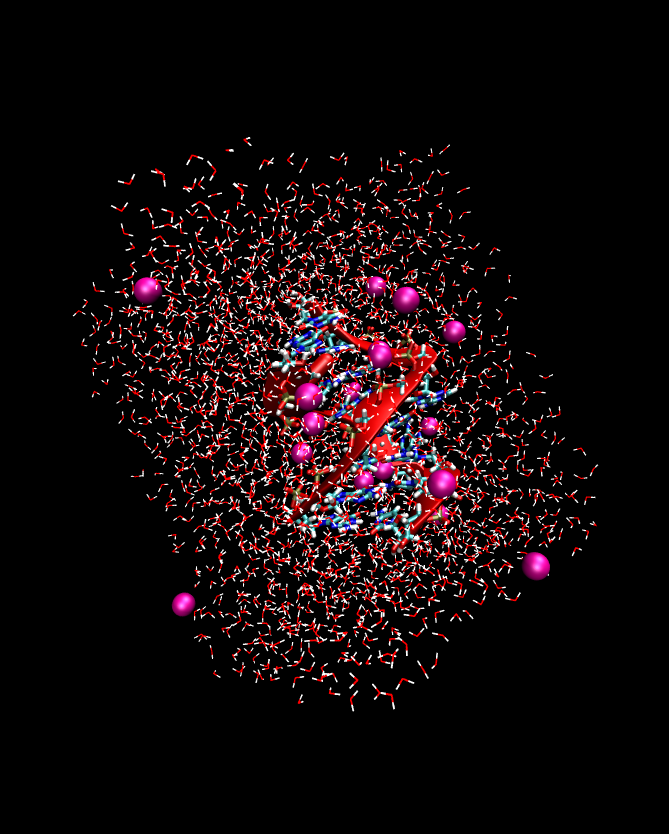 Simulace na klastrech,
Analýzy na lokálních PC.
Systém je popsán pomocí silového pole:
V(r) = ΣKb(b−b0)2 
+ΣKθ (θ −θo)2
+ Σ(Vn/2)(1+cos[nφ −δ]
+ Σ (Ai j/r12 i j )−(Bi j/r6 i j)
+(qiqj/ri j)
harmonický potenciál chem. vazeb
harmonický, determinuje změny vazeb.úhlů
periodický potenciál pro torzní úhly
Van der Waals člen –Lennard-Jones p.
Elektrostatická interakce






Derivace potenciální energie podle souřadnic atomů

Komplexní systémy MD není možné řešit analyticky 
Integrace Newtonových pohyb rovnic se řeší numericky..
Metoda konečných diferencí … rešení v čase t+δt
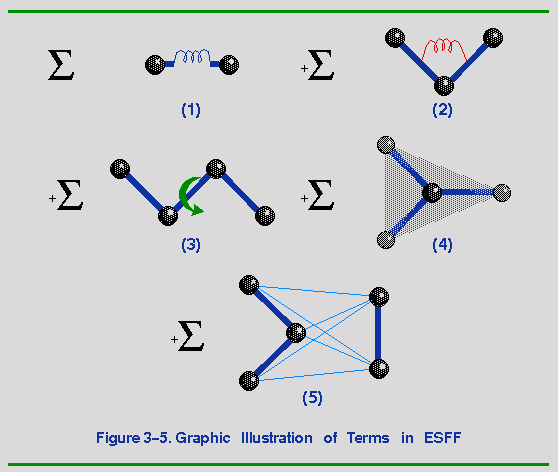 Forces: Fi = - V(r)

Fi= mai = m d2r/dt2
vývoj
vývoj
vývoj
1fs
2fs
3fs
Fi
Fi
Fi
Fi
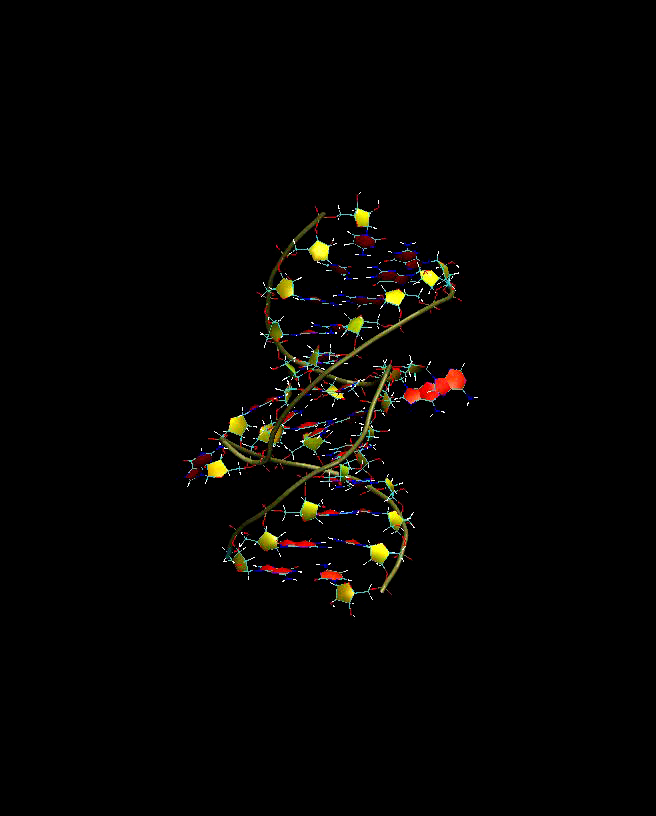 Studium termodynamických
    veličin, H, S, G

Studium interakace s ionty,
     vodou, ligandem

Studium flexibility a 
     elasticity molekuly

Studium dynamiky 
     párů bázi 
     nebo 
     aminokyselin /mutací
Příklad:  Využití MD při studiu PAH  mutací
Non-PKU HPA/mild PKU
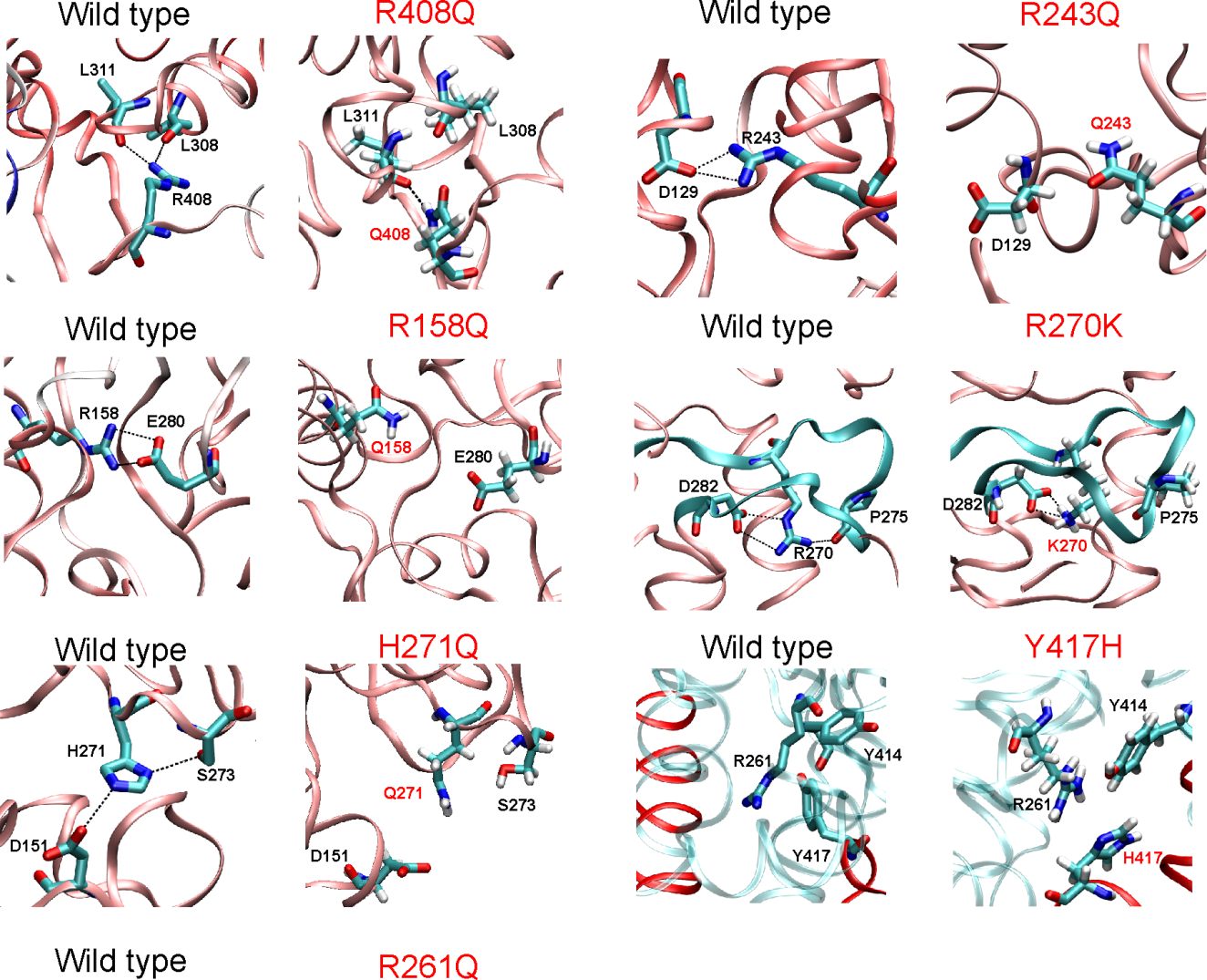 R408W
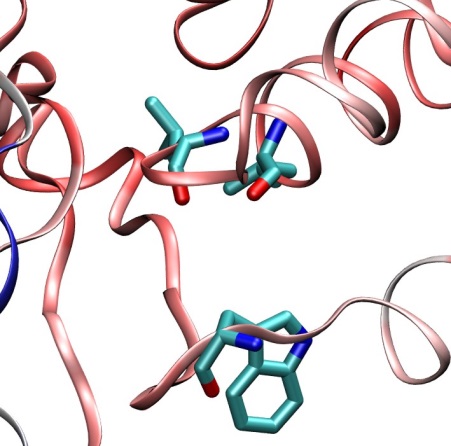 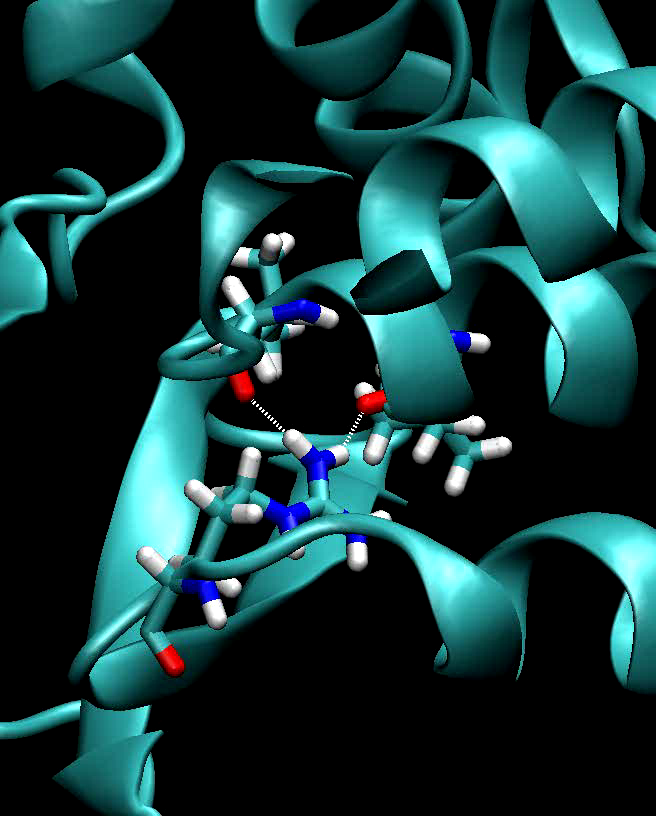 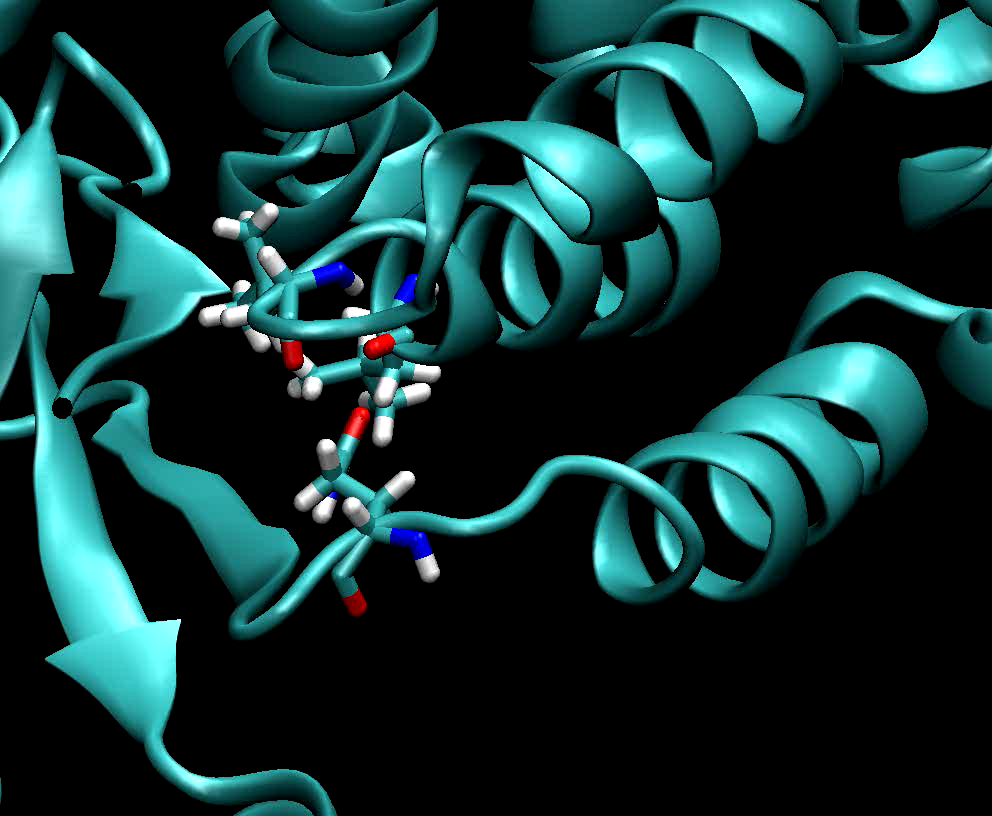 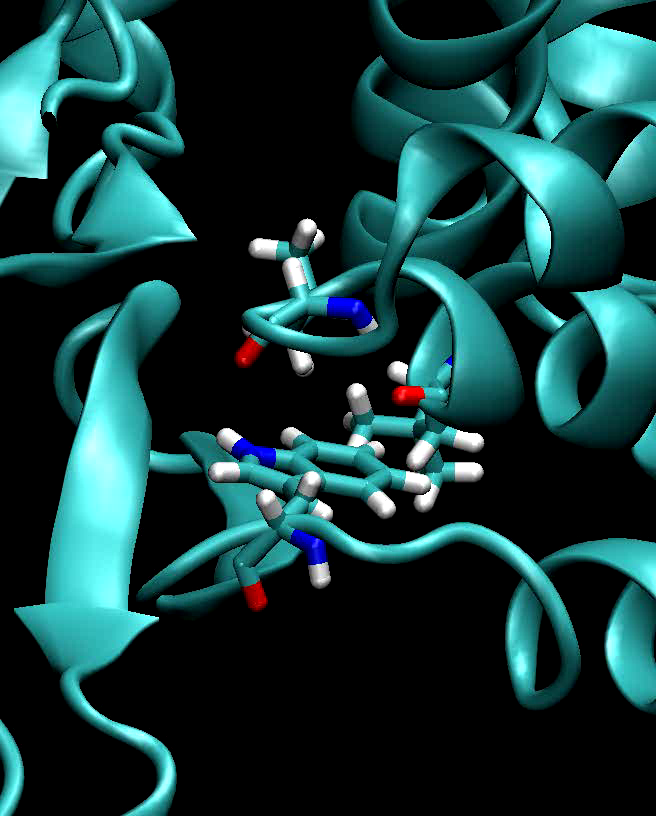 Missense mutací způsobují misfolding
PES - potential energy surface
Závislost energie na geometrii
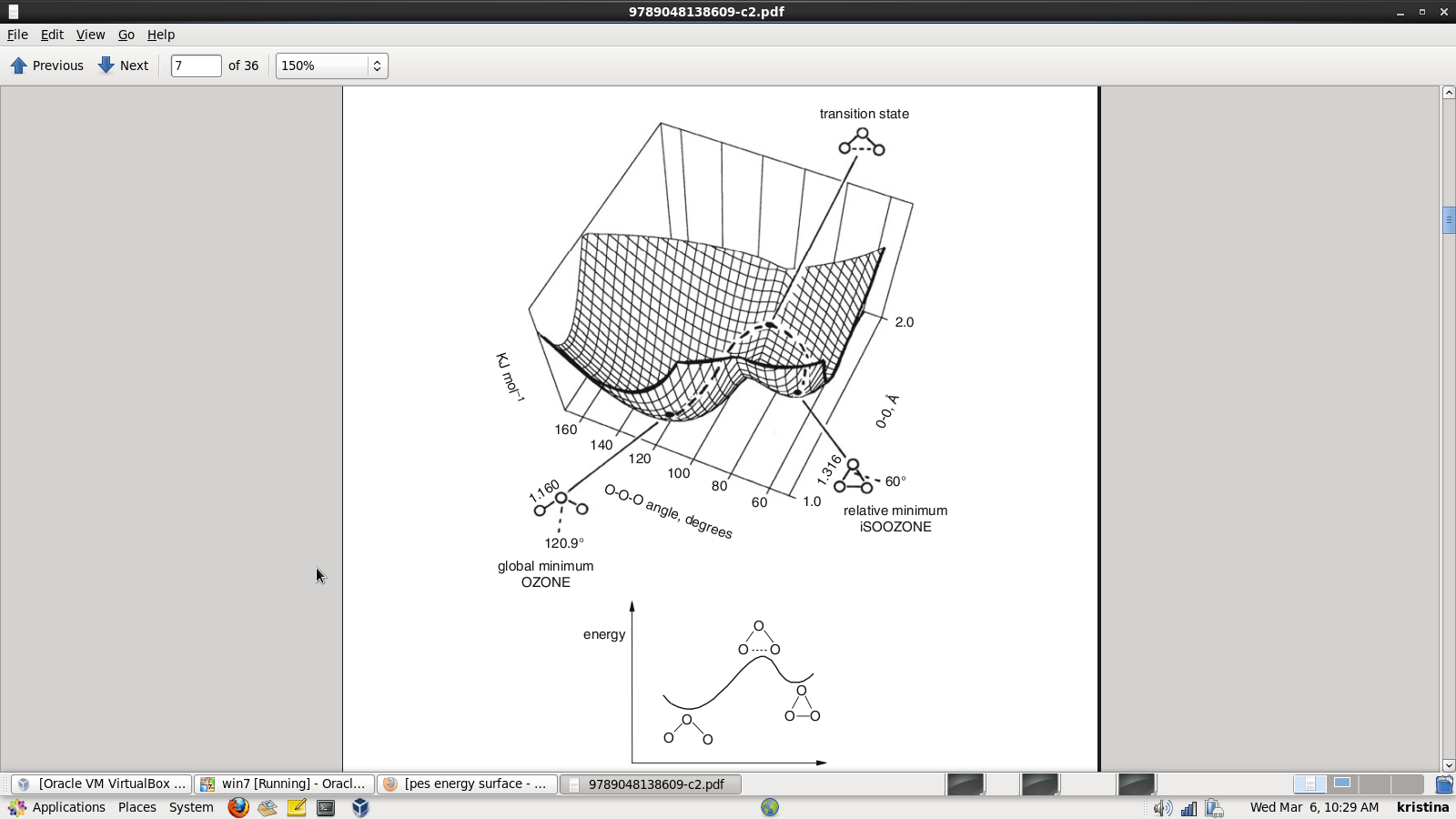 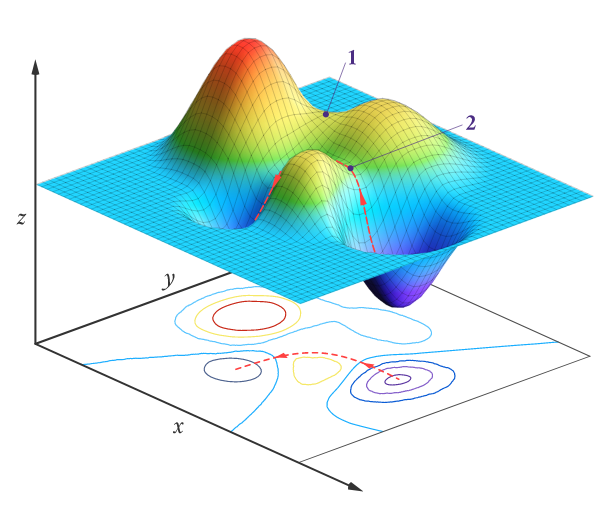 Protein folding
Energy state of protein folding under physiological and misfolding conditions.
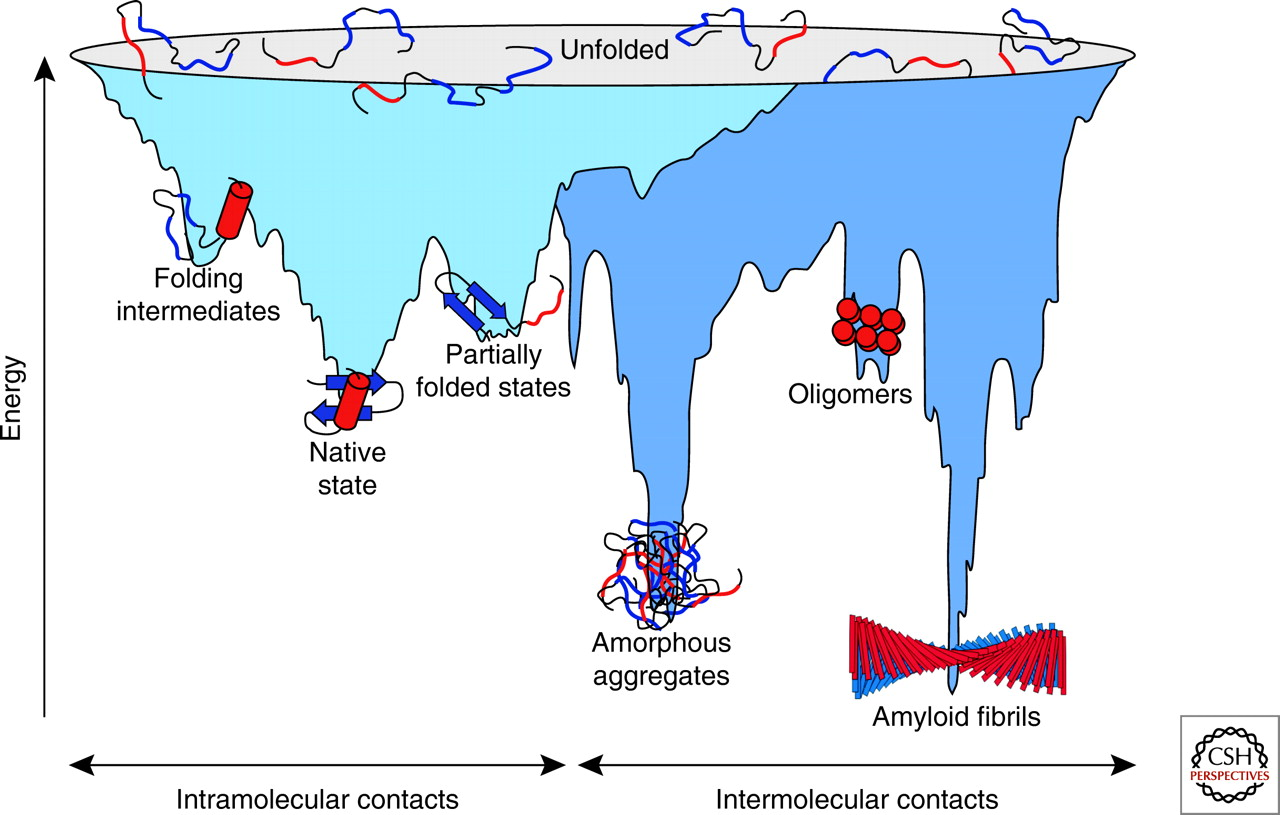 Seeking lower energy levels and
 more stability, unfolded proteins
 have a tendency to aggregate.
Vabulas R M et al. Cold Spring Harb Perspect Biol 2010;2:a004390
Vznik amyloiních struktur
Propagace konformačních změn – Patologicky konformovaný protein indukuje změnu konformace i u normálně konformovaného proteinu.
 Tento mechanismus se uplatňuje především u prionových onemocnění. 

Selhání proteolytického procesu – Proteolytický proces chybně konformovaného proteinu může proběhnout nestandardně a zbyde špatně 
degradovatelný proteinový zbytek. Tento mechanismus se uplatňuje např. v patogenezi Alzheimerovy choroby. 

Mutace genu pro prekurzorový protein – V některých případech je patologická konformace 
způsobena zárodečnou mutací v genu. Jde o případ dědičných amyloidóz. 

Nadprodukce – Přílišná produkce fyziologického proteinu může sama o sobě zvýšit riziko vzniku kondenzačních
 jader amyloidových fibril. Podílí se na patogenezi zejm. lokalizovaných amyloidóz. 

Porucha kontroly kvality sestaveného proteinu.
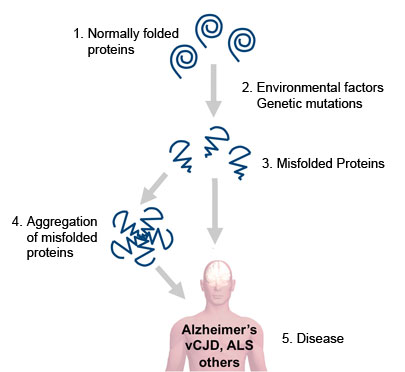 Příklad:
Antiparallel beta-sheet: a signature structure of the oligomeric amyloid beta-peptide.
Amyloidní fibrily: strukturované agregáty 
nerozpustné, buňka je nedegraduje
Během formování amyloidu se
α-helixy mění na β-skládané listy
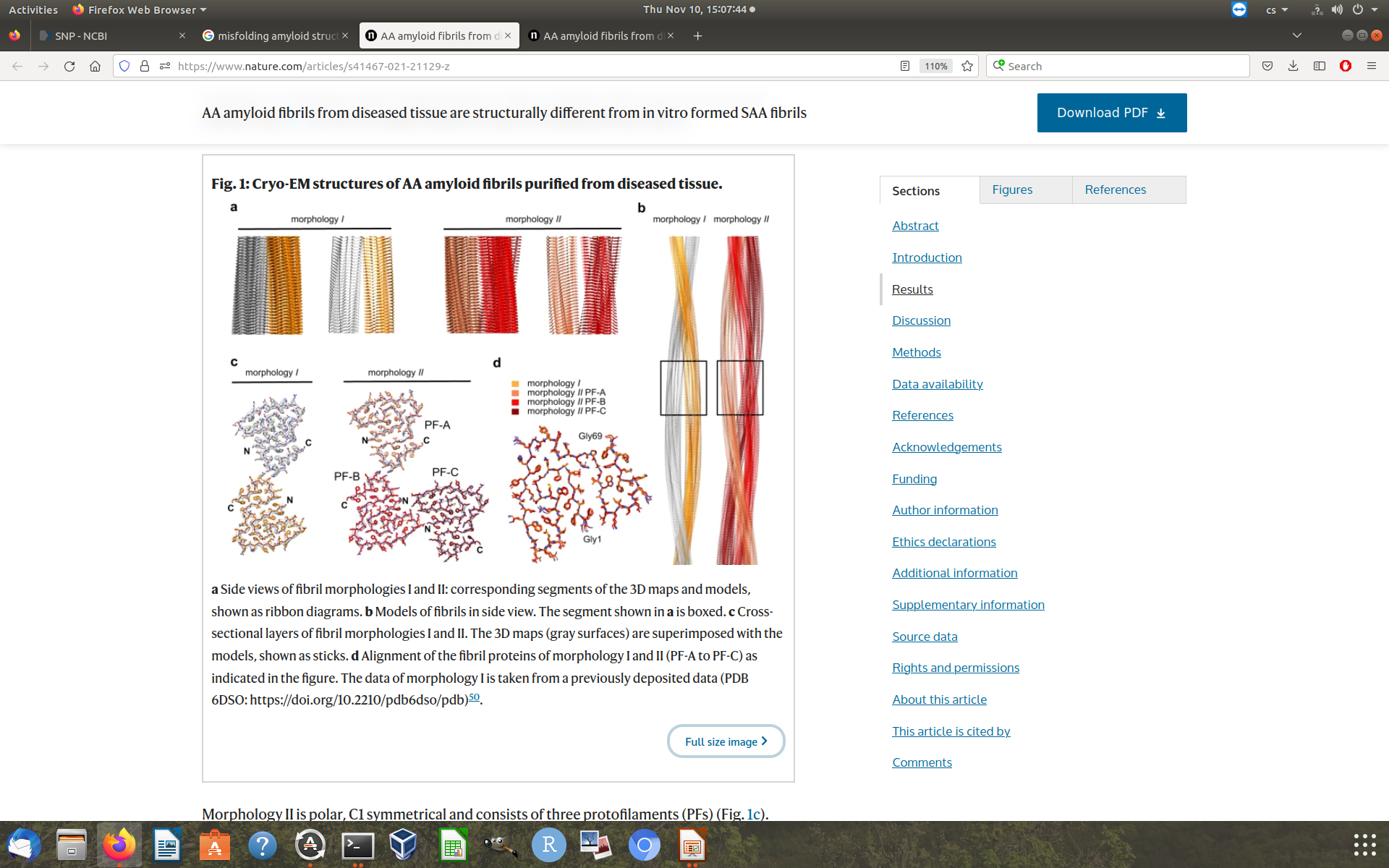 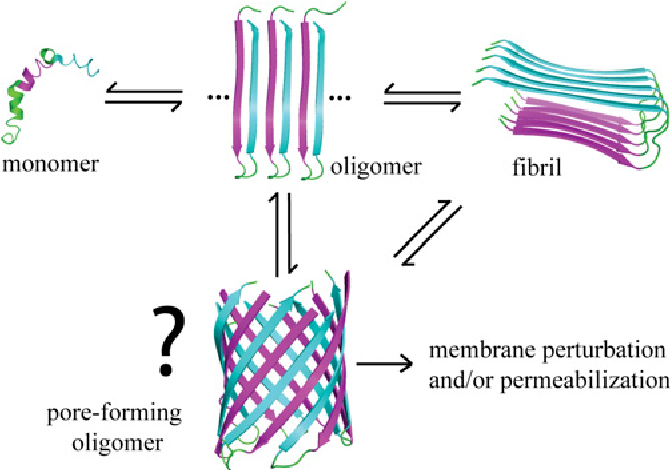 Aβ způsobuje neuorotoxicitu, ničí 
neuronové buňky
Strukturní mutace vedoucí k misfolding
Misfolded protein = ne-nativní špatně sbalená proteinová struktura
Až ½ lidských onemocnění je způsobena špatným sbalením proteinů, 
patří sem i mutace v p53.
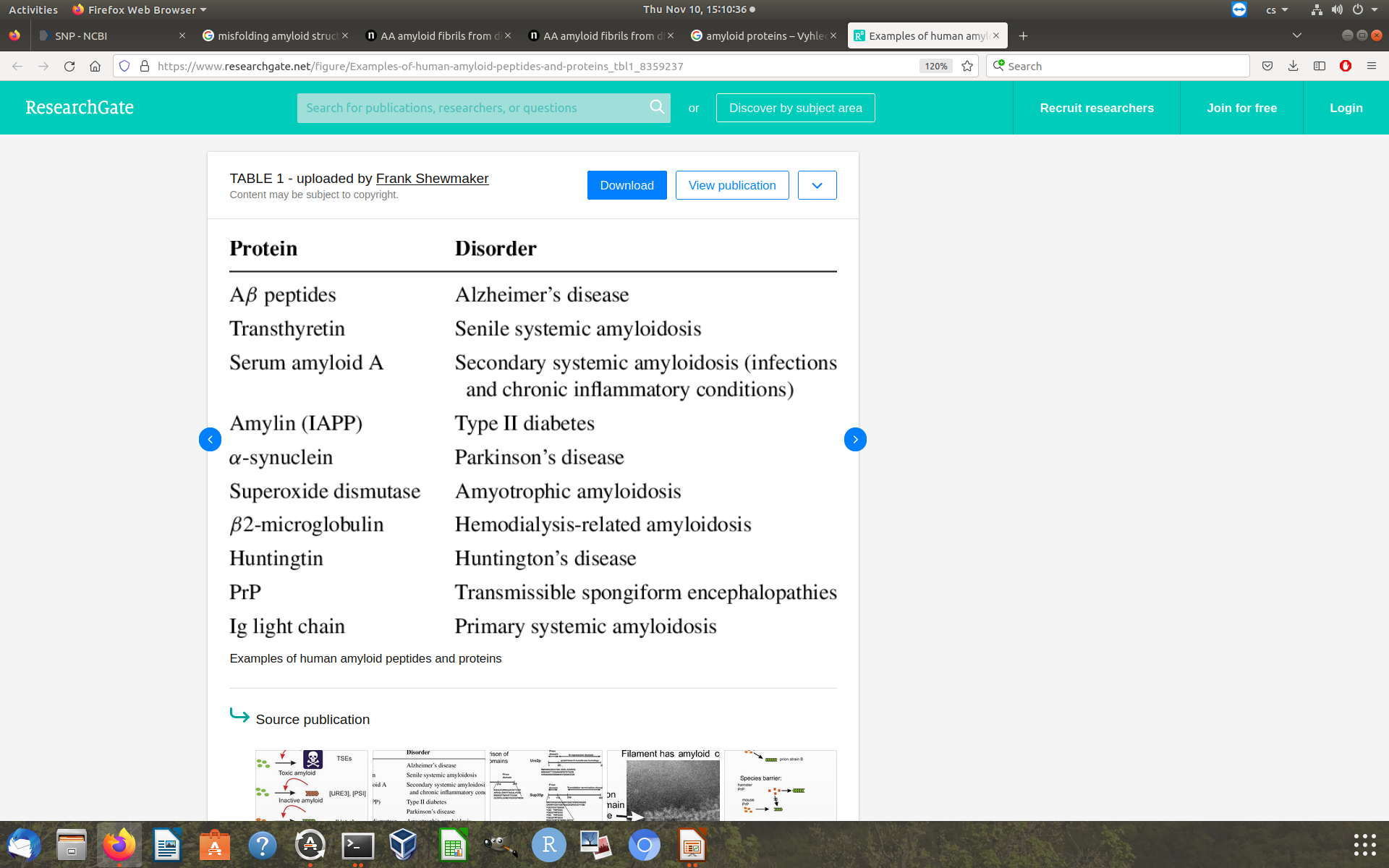 Amyloidy mohou vznikat z různých proteinů a mohou se kumulovat v různých
 tkáních (ledviny, srdce, střeva, játra, kůže..)

Nejsou metabilizovány a odbourávány z těla, takže je jen otázkou času kdy 
začnou narušovat funkci orgánů.
Důvod toxicity amyloidních struktur??

 Agregáty se začleňují do membrány  a depolarizují ji dochází ke změně akčního
 potenciálu.


Důsledkem je programovaná smrt buňky (apoptóza) nebo nekróza, která může 
vést  k zánětlivým reakcím.
K misfolding může dojít z různých důvodů
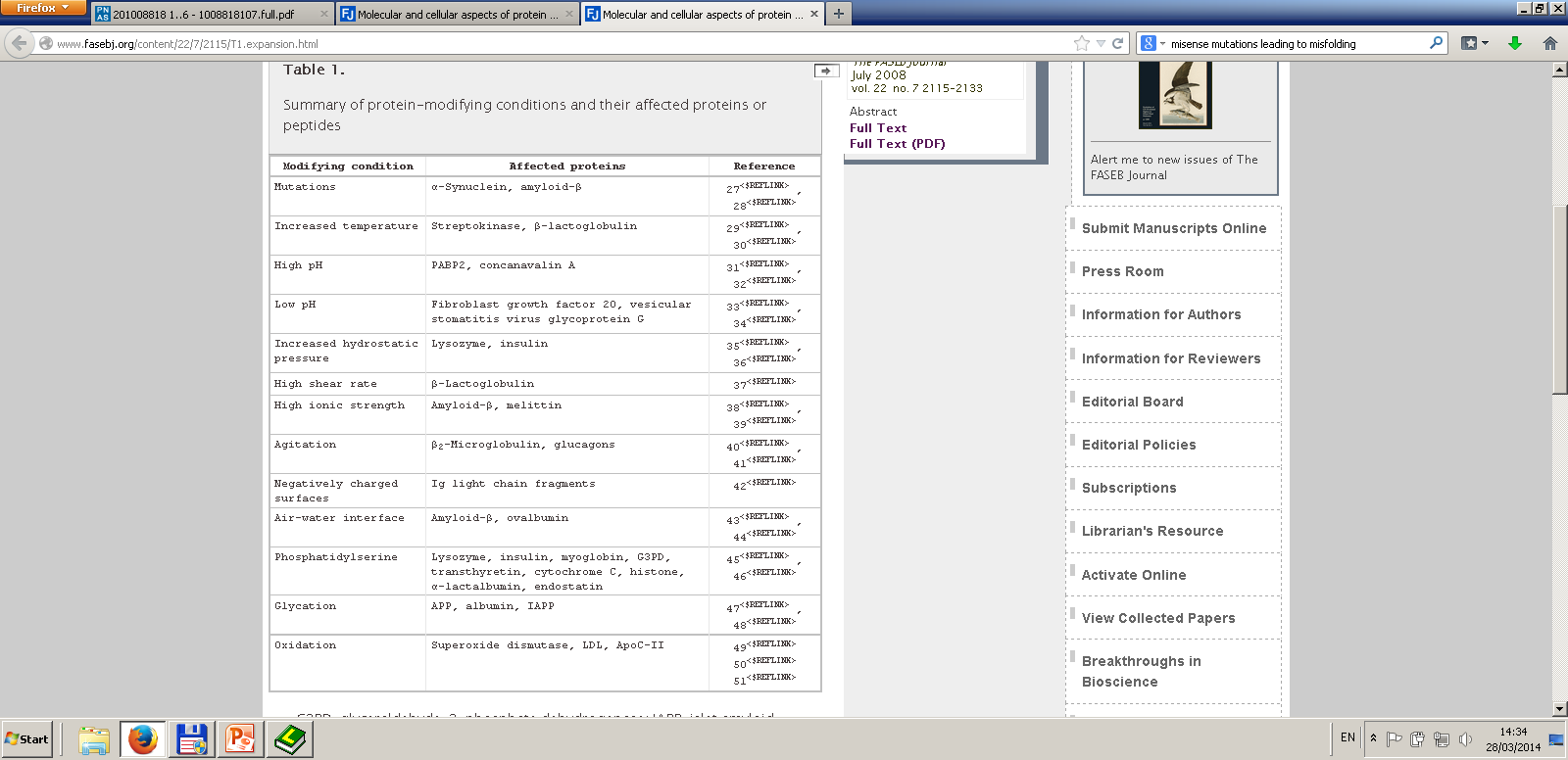 Přítomnost misfodovaných proteinů indukuje záchrané akce
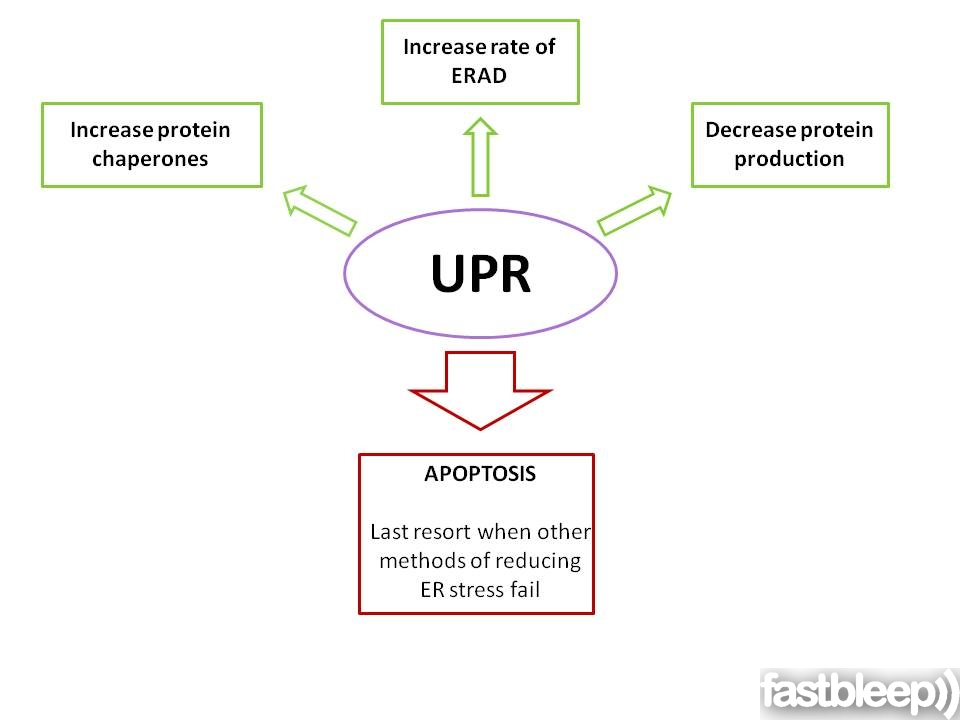 Chaperony: (heat shock or stress proteins)

Klasifikace:

Podle molekulové hmotnosti (kDa):
(Hsp40, Hsp60, Hsp70, Hsp90, Hsp100 and the so-called small Hsps)



Podle mechanismu účinku:
Foldázy - HSPP60, HSP70, HSP90 foldování pomocí ATP
(mají ATP-azovou doménu a substrátovou)

Holdázy – HSP40, HSP33 nevyužívají ATP
Funkce chaperonů za normálních podmínek 
(není přítomen buněčný stres)
Chaperony asistují při foldování řady velkých proteinů, (např tubulin nebo aktin),
kde stabilizují přechodné intermediáty, čímž umožňují vznik správné konformace.

Při foldování z jednoho stavu do druhého, u těchto proteinů, existují velké 
energetické bariéry


Další funkce: asistence při transportu a proteolytické degradaci
Mechanismus účinku chaperonů u misfolded proteins
Chaperony váží hydrofóbní místa unfoldovaného proteinu
(samotná vazba zabraňuje agregaci neboť stíní hydrofóbní místa)

Uvolněná E z vazby ch-p se využije na narušení vazeb v misfodovaném proteinu, což umožní nové přeskládání nebo využívá E z ATP-hydrolýzy ve své ATP-azové doméně

Chaperon se váže cyklicky a různě na misfoldované proteiny umožňuje znovu sbalení = iterative anealing

Transfer entropie – neuspořádaný chaperon se vazbou uspořádá
a naopak misfoldovaný protein se rozbalí
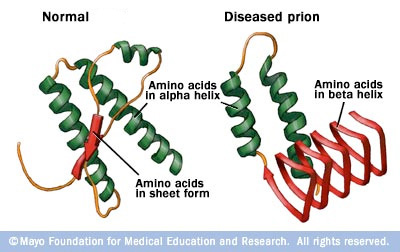 Při foldování mohou vzniknout tzv. dead-end konformace, které se již nedají
pomocí chaperonů přeskládat do funkční struktury.
Terapie – protein misfolding diseases
Využití protilátek k blokování proteinových agregátů

výroba farmakologických nebo chemických chaperonů (malé molekuly)
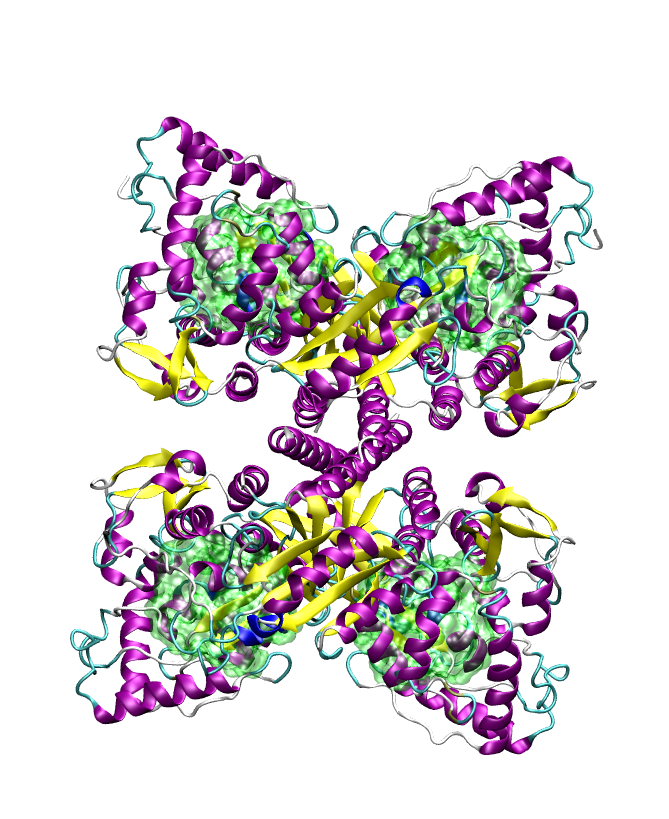 L-Phe           L-Tyr
Někteří pacienti dobře reagují na podání
tetrahydrobiopterinu (BH4), který je přirozeným
kofaktorem PAH a který působí jako farmakolo-
gický „chaperone“. BH4 zvyšuje termální stabilitu
a ochranu proti proteolytické degradaci a oxi-
dační inaktivaci mutovaného proteinu,
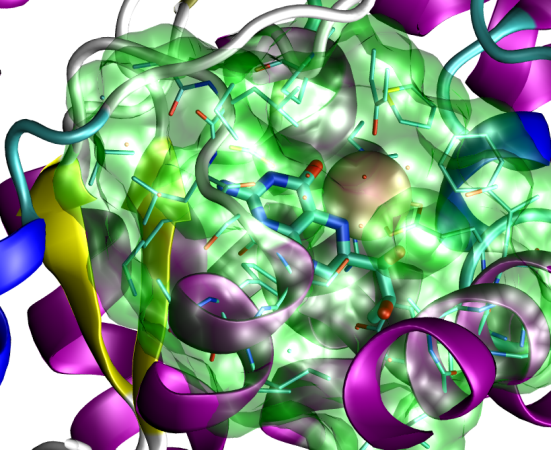 BH4
Fe3+
Phenylalanine hydroxylase
 onemocnění: Hyperphenylalaninemia (fenylketonurie) recesivní
Př:
Aktivní místo